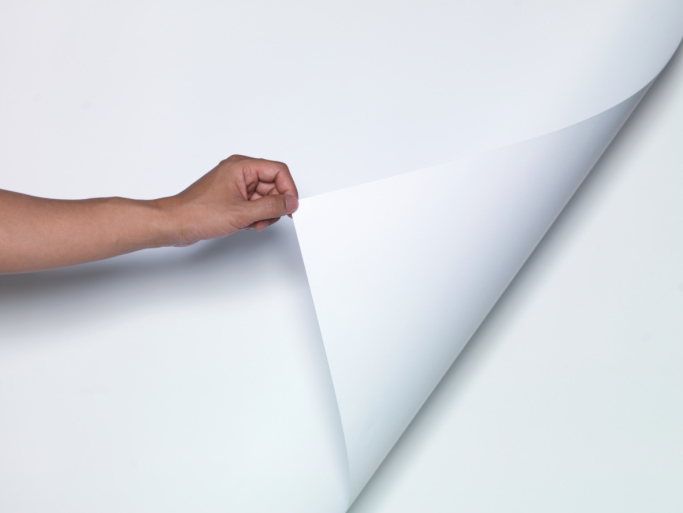 3rd Generation eID
Agile eIDs for Widespread National Use

Jon Shamah
30 August 2011
Northern Europe’s leading Payments and Identity Services Provider
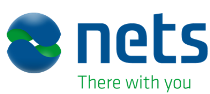 1
V1.00
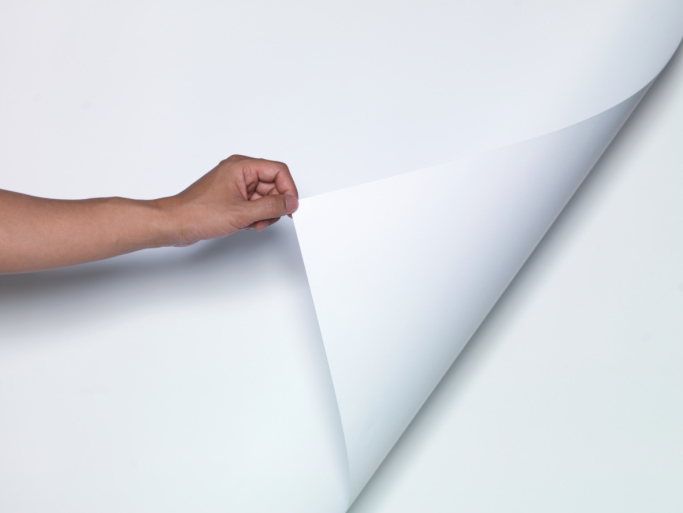 3rd Generation eID
Agile eIDs for Widespread National Use

Jon Shamah
30 August 2011
Jon Shamah
Work Package 4
Coordinator
SSEDIC
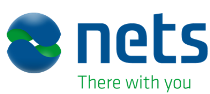 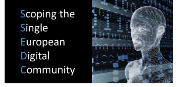 V1.00
2
Agile eIDs for Widespread National Use
Introduction
1st and 2nd Generation Architectures
3rd Generation Architectures
3
Agile eIDs for Widespread National Use
Introduction
1st and 2nd Generation Architectures
3rd Generation Architectures
4
It is a National eID – not National Identity Card
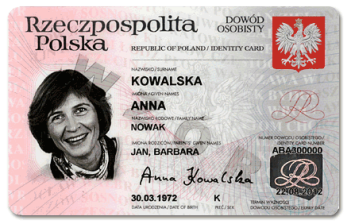 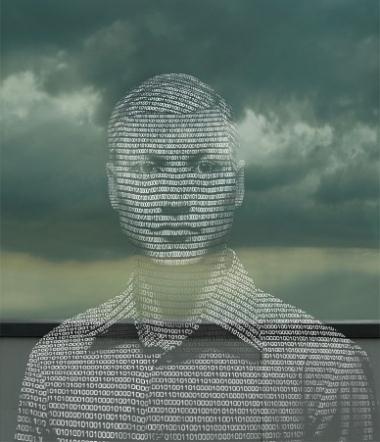 5
Agile eIDs for Widespread National Use
Introduction
1st and 2nd Generation Architectures
3rd Generation Architectures
6
1st Generation eID
Government Owned
Embedded Chip
Contact/contactless interface
ICAO Applet
2 or 3 digital certificates
Printed Data on surface
Facial Biometric
Name
Date of Birth
T1 form factor polymer card
On-line or off-line use
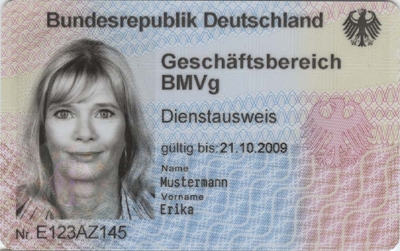 7
1st Generation eID Schemes
eGovernment access

ICAO Travel Document

Digital signing via contact interface with digital certificate (EU Qualified)

Authentication for private applications with limited liability
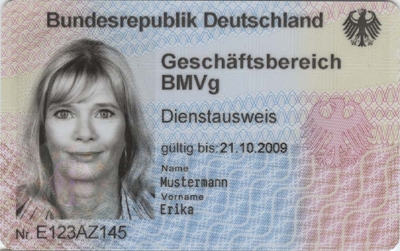 Expensive to implement, slow to deploy, and heavy on support
8
1st Generation eID Architecture
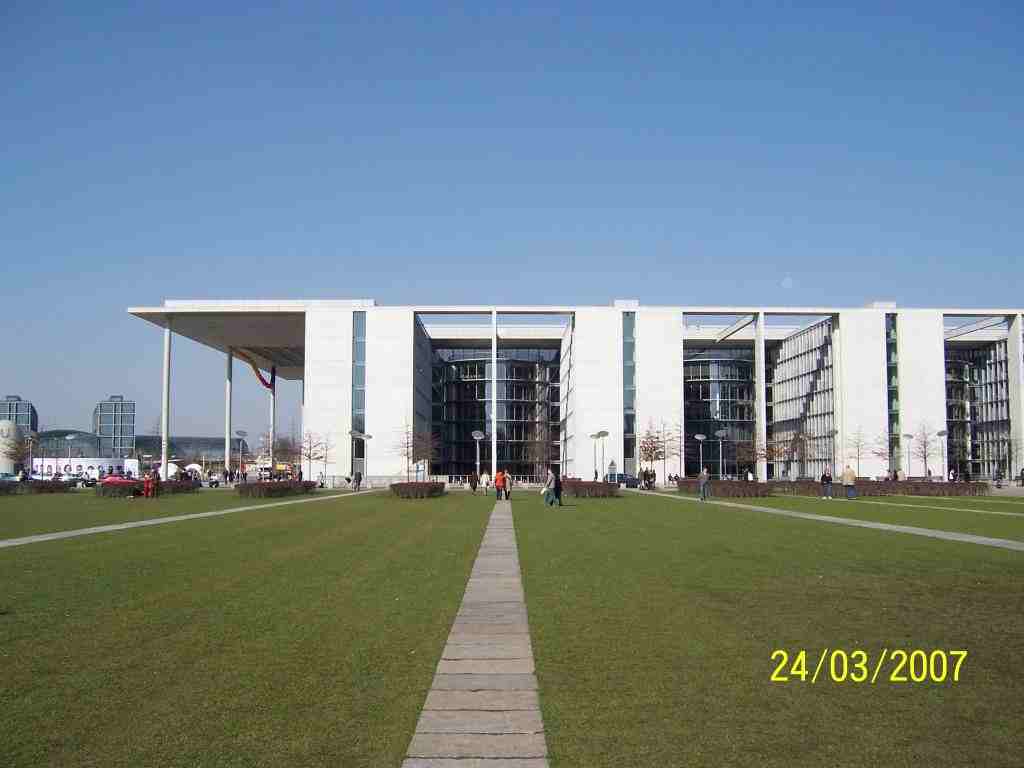 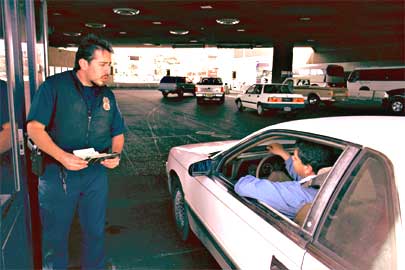 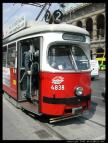 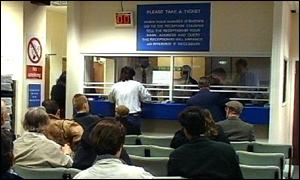 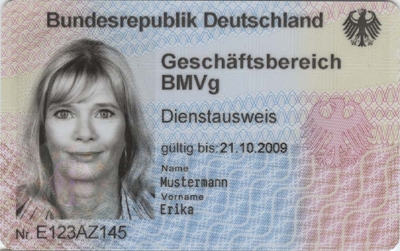 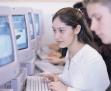 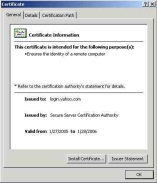 9
2nd  Generation eID
On-line use only
Mainly Bank or Private Sector owned
PKI stored centrally
Released by a On-Time Password device
Multiple authentication methods with ‘platformless’ option

Example:
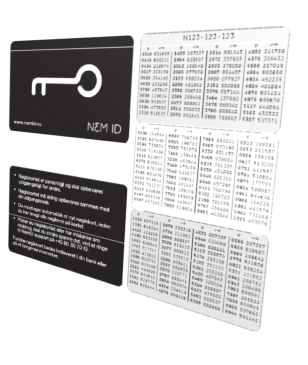 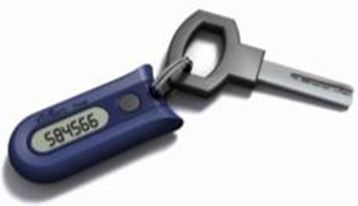 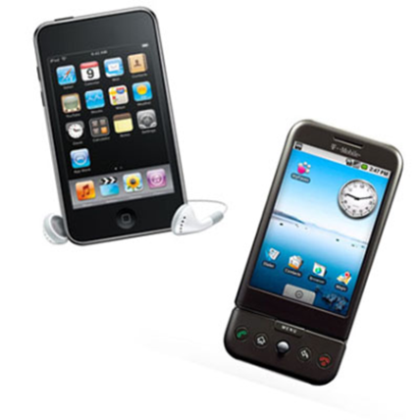 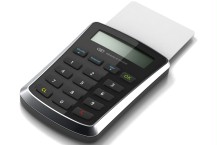 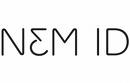 10
2nd  Generation eID Schemes
No travel document
Cannot be used for ad-hoc digital signing
Server form and on-line digital signing
Uses existing registration processes via banks, telco operators and local government
Simple to use
Fast deployment
Low-support costs
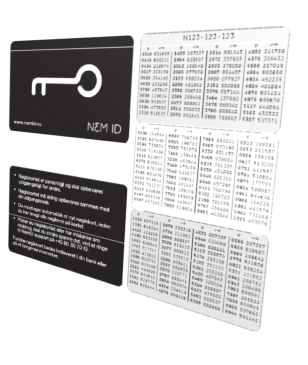 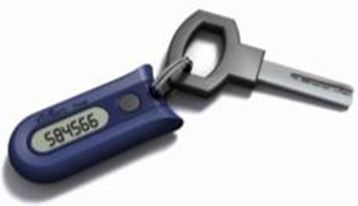 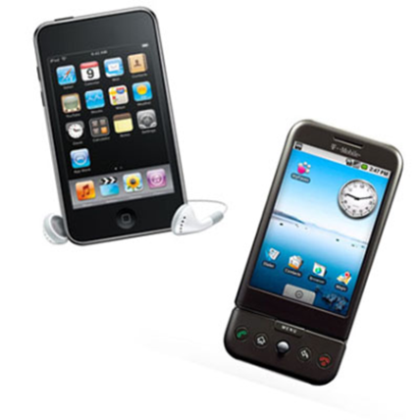 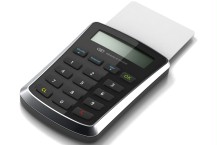 Low cost to implement, fast to deploy, and light to support,
but no off-line capability and cannot be used as an ID card
11
2nd  Generation eID Architecture
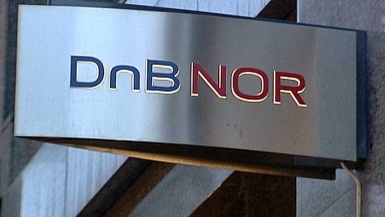 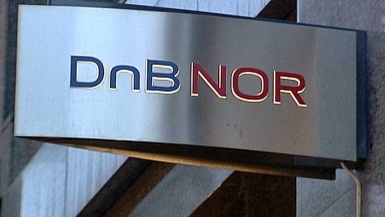 Private Sector provides Identity Assurance
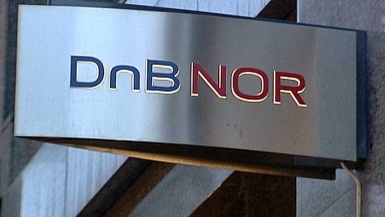 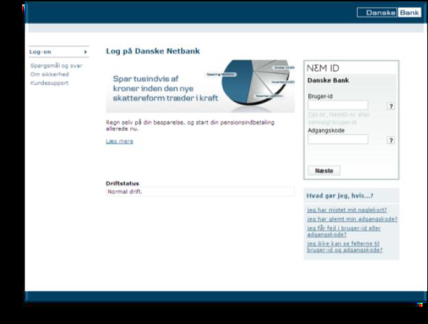 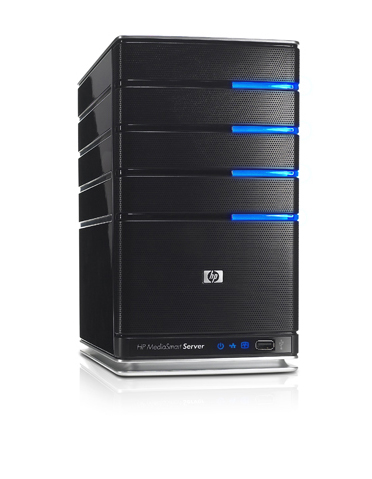 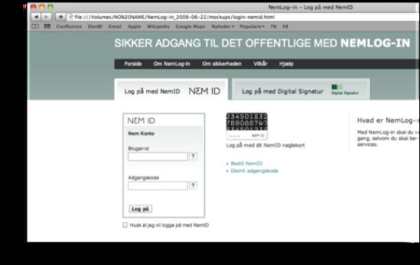 User is logged in
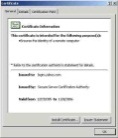 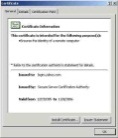 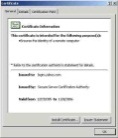 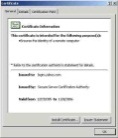 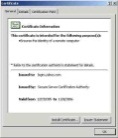 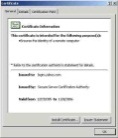 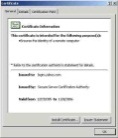 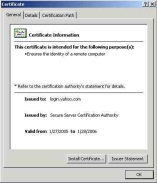 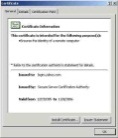 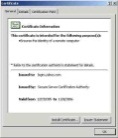 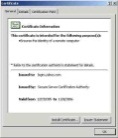 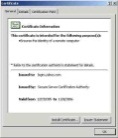 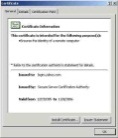 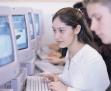 Central server stores keys
One Time Password authenticates and instructs to release keys
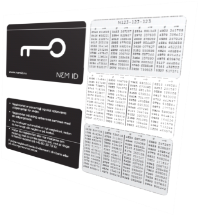 12
Agile eIDs for Widespread National Use
Introduction
1st and 2nd Generation Architectures
3rd Generation Architectures
13
3rd Generation eID – EcoSystem
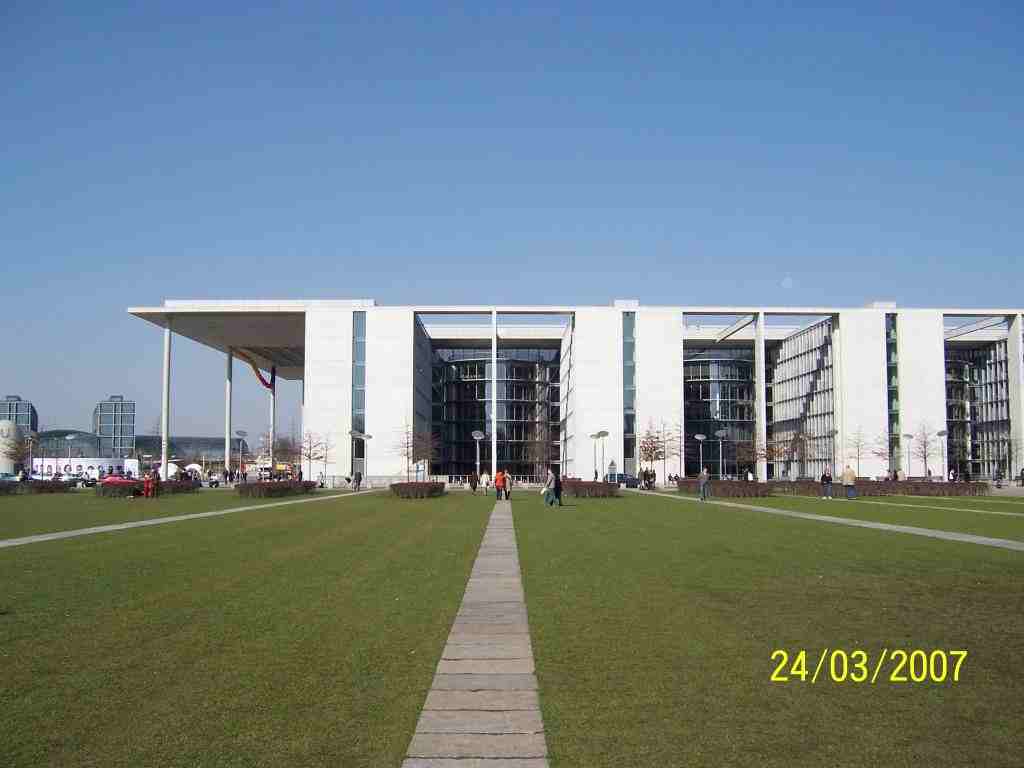 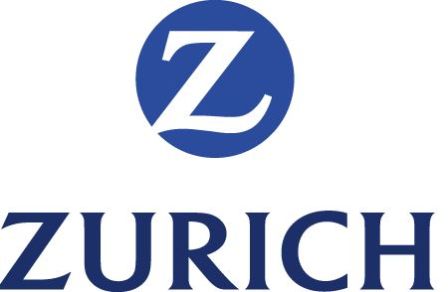 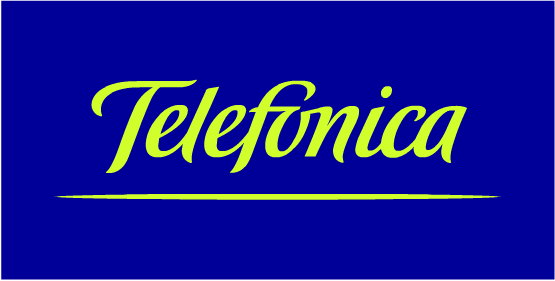 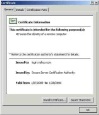 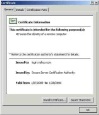 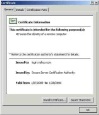 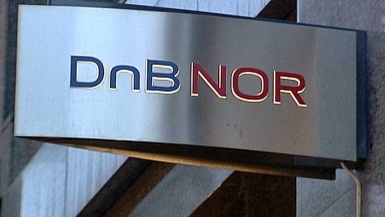 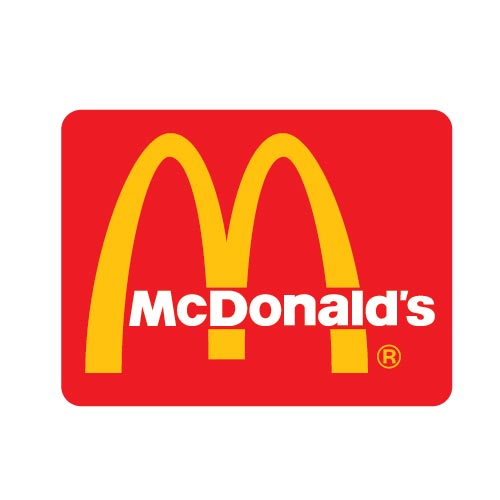 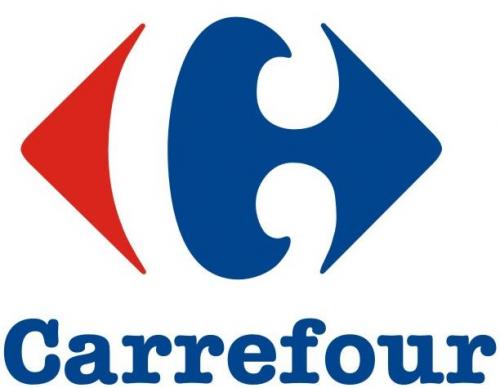 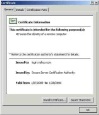 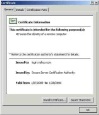 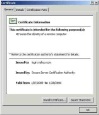 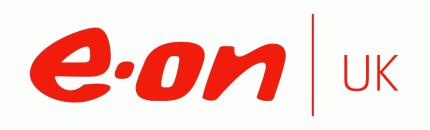 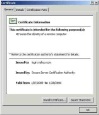 A multitude of brands providing credentials
14
3rd Generation eID – EcoSystem
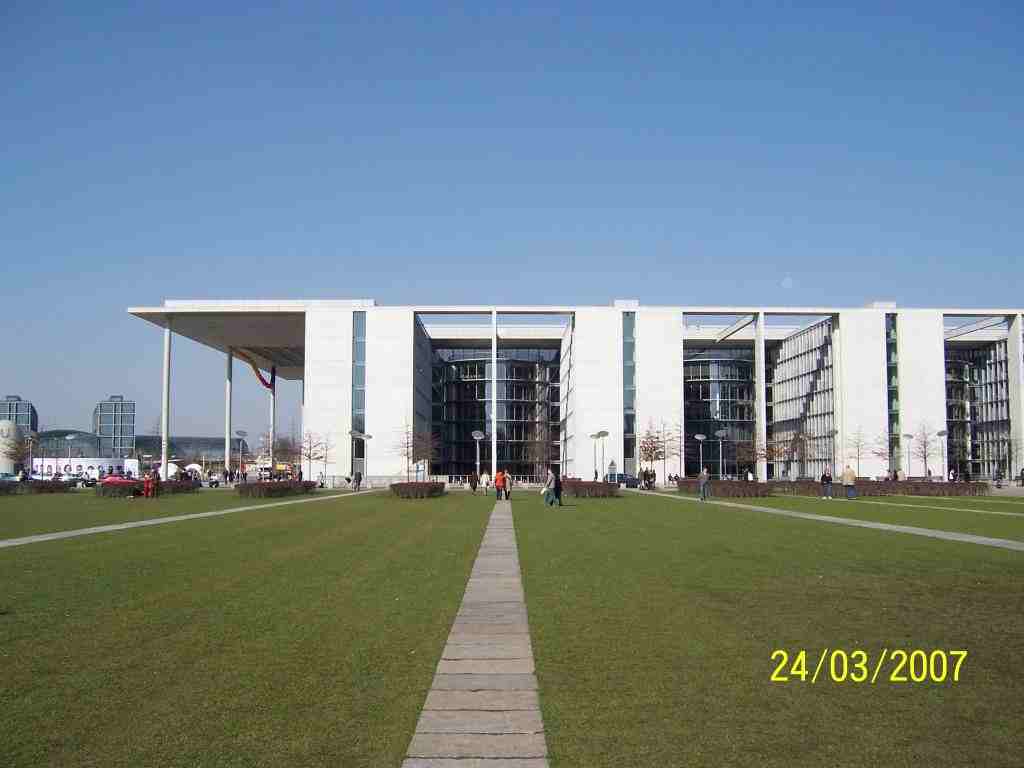 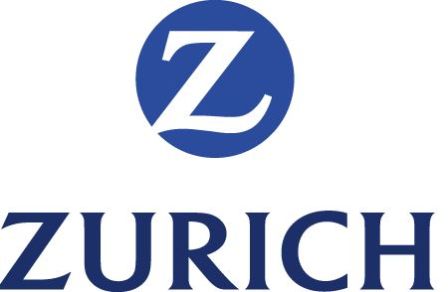 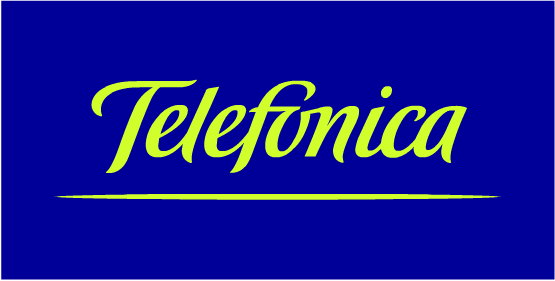 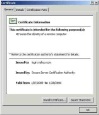 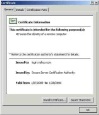 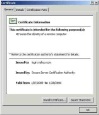 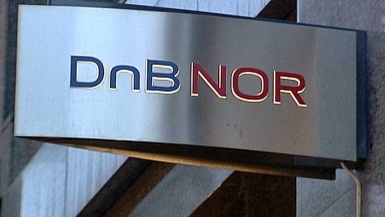 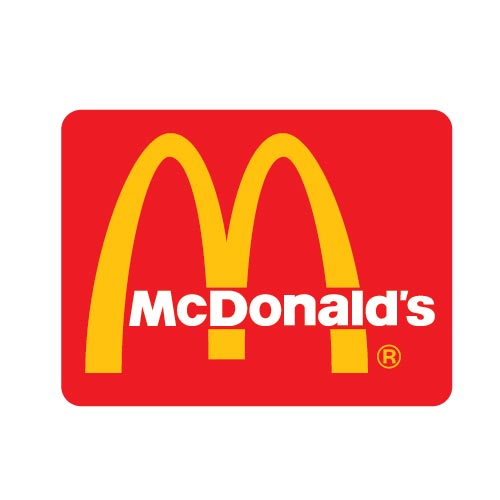 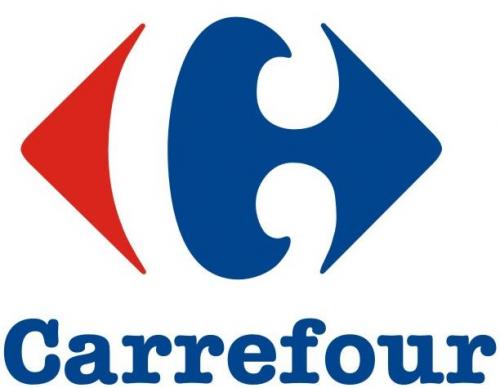 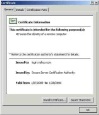 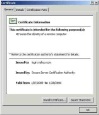 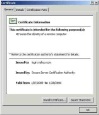 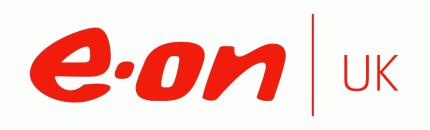 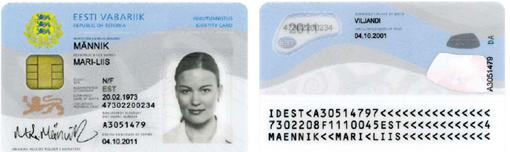 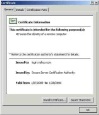 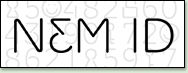 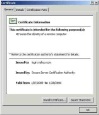 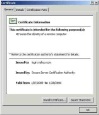 Mixed with existing government issued credentials
15
What are the Benefits?
eID Card may already be distributed
Travel Document
Offline ID Card

Many Governments may be nervous to have 3rd party applications residing on the credential

Many 3rd parties may not be happy to be associated with the State and/or give up their own branding

3rd Generation eID enables Relying Parties to benefit from privately operated eIDs anchored to a government credential.
16
3rd Generation eID Architecture
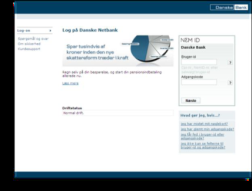 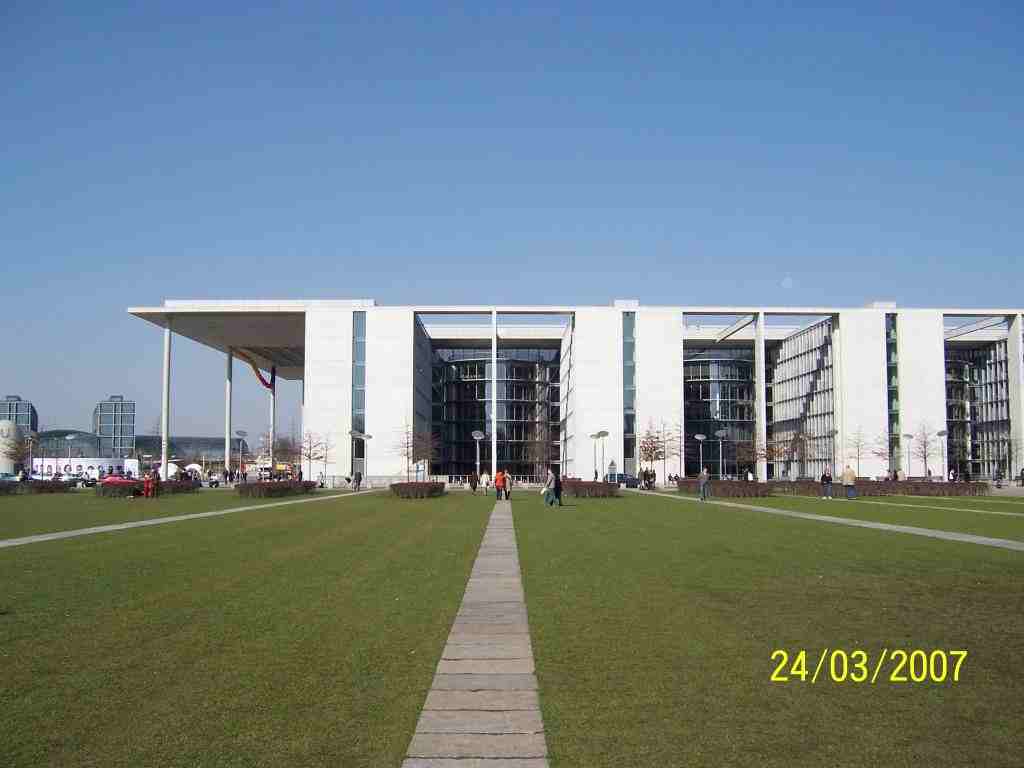 eGov
HUB
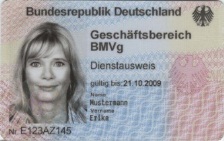 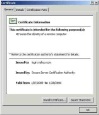 eGov
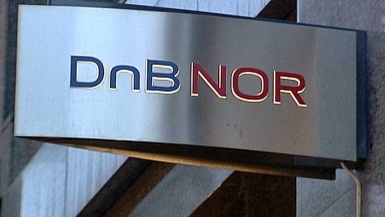 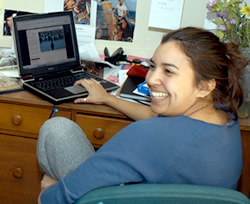 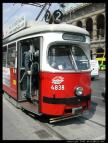 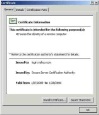 HUB
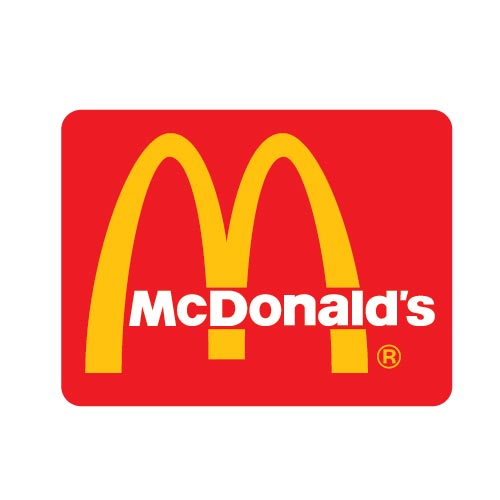 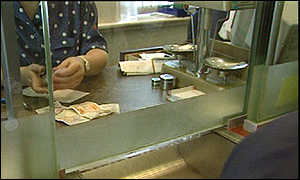 ?
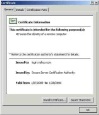 Hubs
Applications
eID as a 3–Tier Architecture
17
3rd Generation eID Assurance Levels
High* 
Assurance
Hub
** Example only
Enterprise Level Assurance eID
Credential
Application
Identrust**
Application
Multi
Assurance
Hub
Standard Certificate
Application
Application
High Assurance eID
Credentials
Standard *
Assurance
Hub
Application
Session Cert
Application
18
* Assurance levels to be defined
Why is this better?
Government eID Card can be used as breeder document
Government acceptance of private eID service signed by citizen using eID Card
Trust flows through Government credential 
Improves cost of offsetting risk by IdPs and relying parties
Familiar branding encourages uptake
Increased trust
Ability to ‘spread’ segments of identity across multiple service providers
Less direct connection to government in day-to-day use

However…..
The cost of establishing an IdP is high
19
3rd Generation eID Architecture
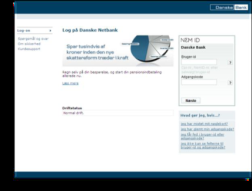 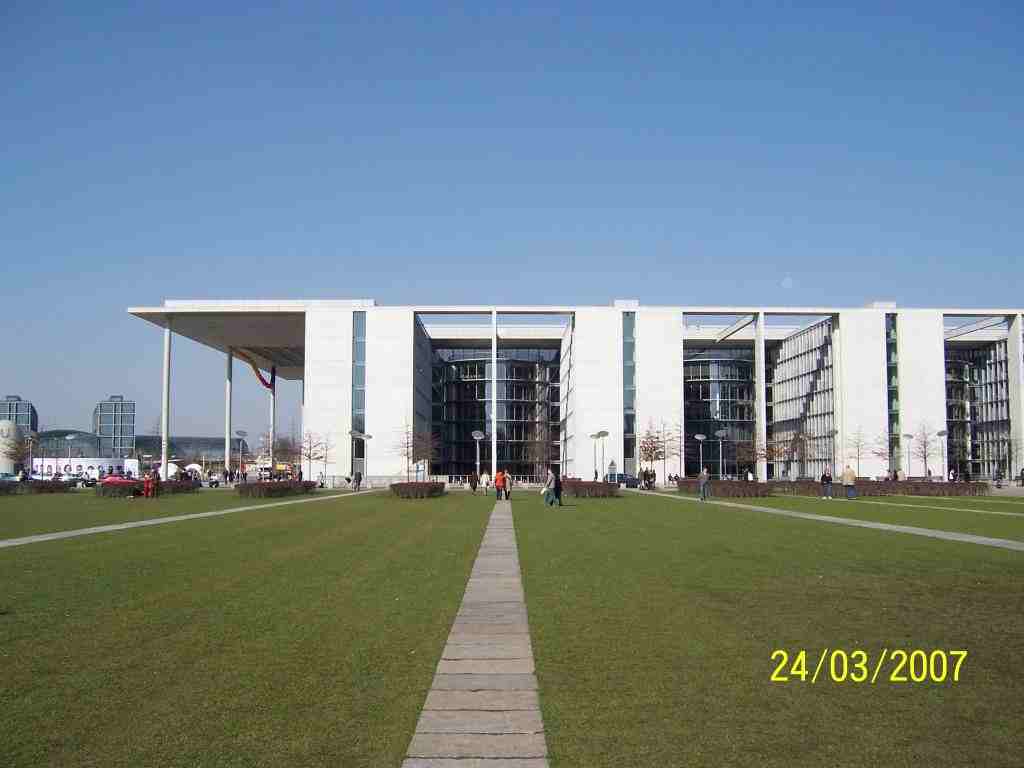 eGov
HUB
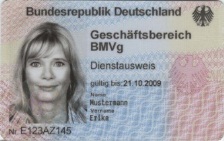 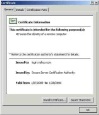 eGov
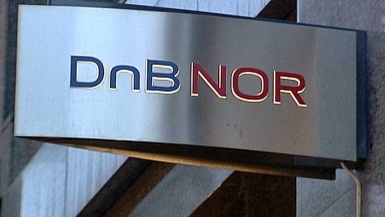 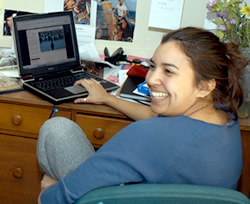 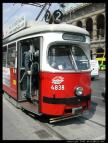 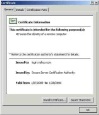 HUB
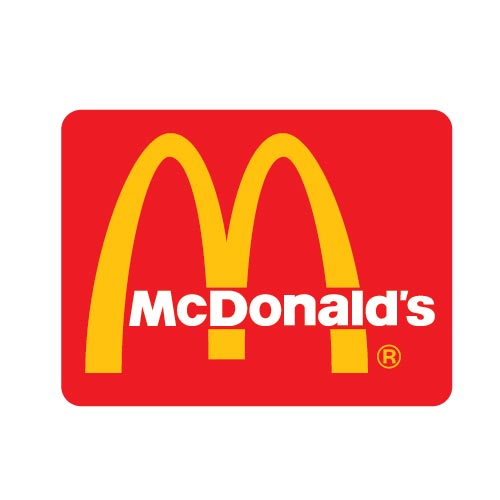 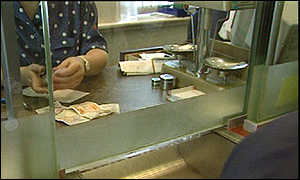 ?
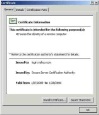 Hubs
Hubs in 3–Tier Architecture
20
Hubs - Classic Middle-Tier Component
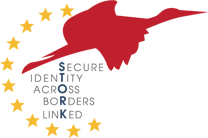 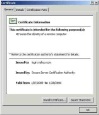 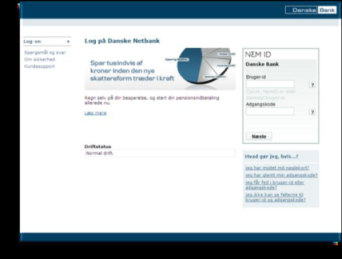 Identity Providers
Hub
SAML
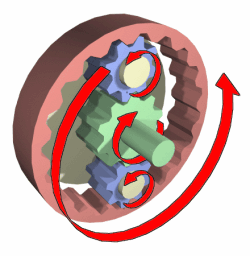 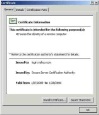 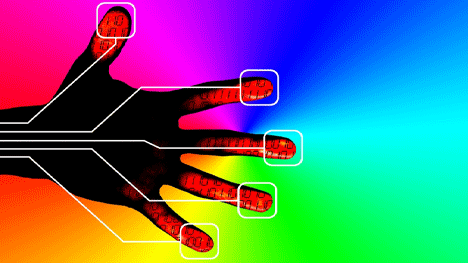 Relying Parties
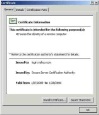 Hub
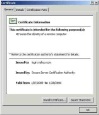 SAML
Multiple Protocols
21
Hubs - Additional Roles
Preserve data integrity, security and privacy both up and down tiers

Mediate Assurance Levels, Minimum Information Datasets

Perform auditing and logging at request of the relying application and agreement of individual 

Provide anti-fraud protection similar to credit-card transaction monitoring 

Provide assurance to individuals that data is only retained for agreed lengths of time - Can it be totally “stateless” ?

Accept routing interfaces and trust paths for inter-hub and cross-border requests (example: STORK)
22
Hubs - Validating the State of Identity
Identity Credentials must be checked against
Revocation
Suspension

Source Identity Provider must be checked for
Current Certified Assurance Level

Demonstration must provide Relying Party Application with
Auditable proof that the credential is fit for purpose against a pre-defined set of policies
23
Hubs - Ownership
Needs to have ownership
Independent of Identity Providers ?
Independent of Relying Parties (If multi-RP?)

Will require bilateral agreements with all relying parties and IDPs if they require
SLAs
Liabilities
Compliance

Strong regulation required for higher roles
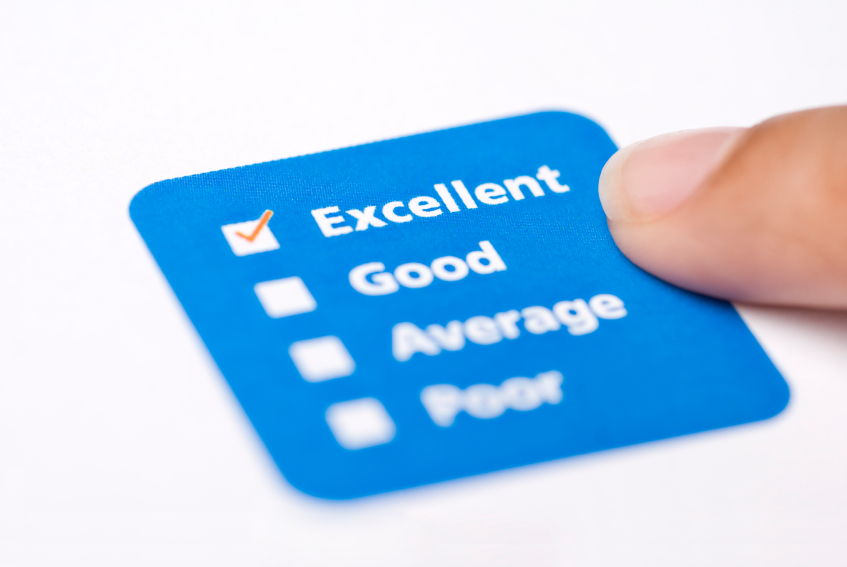 24
Attribute Management
As authentication becomes accepted attributes and ‘mandates’ will be seen as desirable:
Who will be responsible for managing these mandates?
Government owned Attribute Provider
Citizen owned Attribute Provider
How and when will mandates be certified for accuracy?
How and when will mandates be validated for timeliness?
What are the rules which govern the release?
Who determines what is needed?
Choice of automatic mandate or prompt
Minimal disclosure
How will anonymous credentials be incorporated?
Should they be incorporated via the IdPs or hubs
Is there any conflict of interest?
25
Key Features
Ethics
Minimum Data Disclosure
User Centric Permission (and revocation)
Usage Governance and remedy management

Technology
Privacy enhancing
Security Assurance
26
Attribute Types
Public Sector ‘Owned’
Social Security
Driving Licence
Medical reference number
VAT
Passport

Privately owned
Biometrics
Personal Preferences
Bank details
Medical Data
………..
27
Uses for Attributes
Establishing Identity Credentials
‘Primary’ type attributes 
High Assurance
Critical for ecosystem integrity

Supplementing Identity Credentials
‘Secondary’ Type Attributes
Providing Service Providers with data
Additional Authentication
28
Introducing Attributes
Attribute Providers
Relying Party
Relying Party
Hubs
IdPs
Relying Parties / Applications
29
Introducing Attributes
Attribute Providers
Relying Party
Relying Party
Hubs
IdPs
Relying Parties / Applications
30
Example of Use - Primary Attributes
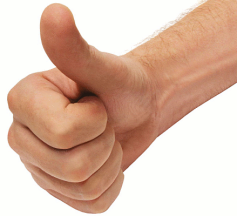 Level n Assurance
31
Example of Use - Primary Attributes
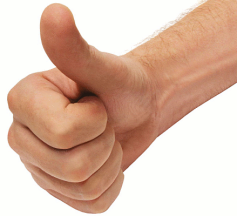 Level n Assurance
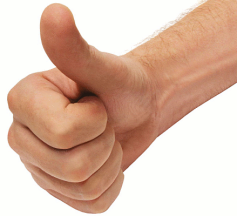 Level n + 1 Assurance
32
Example of Use - Secondary Attributes
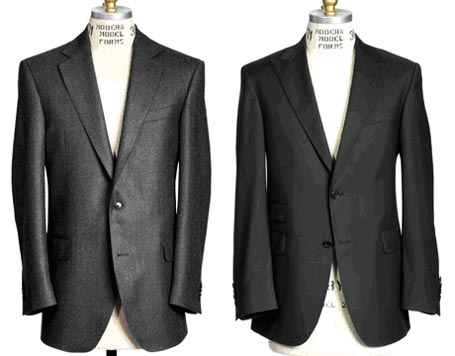 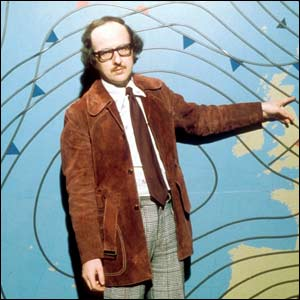 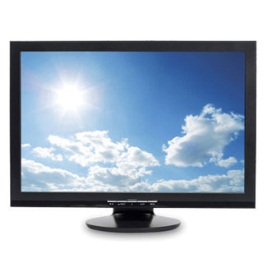 Step 1
Enquire
33
Example of Use - Secondary Attributes
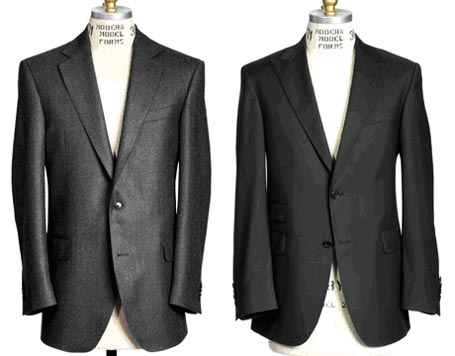 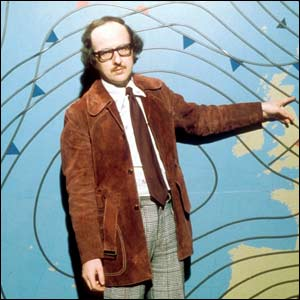 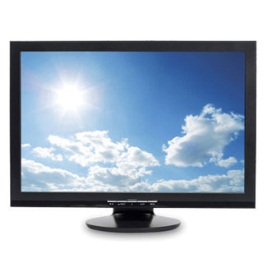 Step 1
Enquire
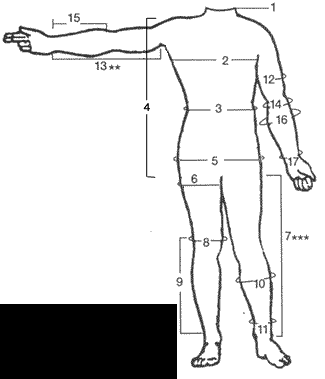 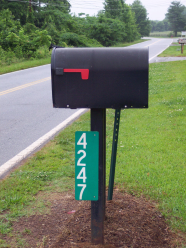 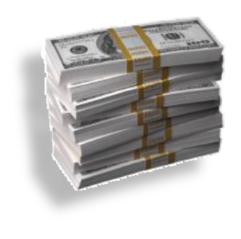 Step 2
Order
34
Example of Use - Secondary Attributes
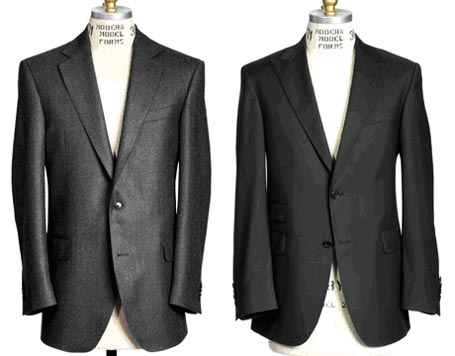 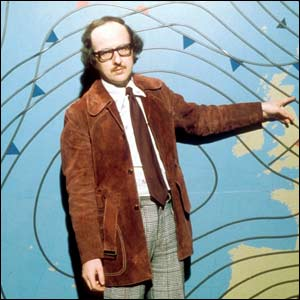 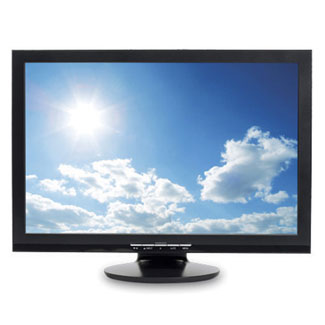 Step 1
Enquire
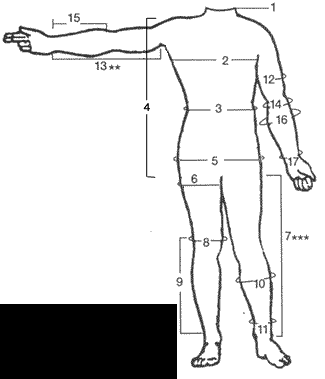 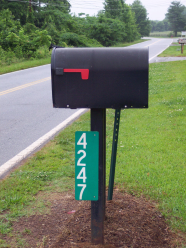 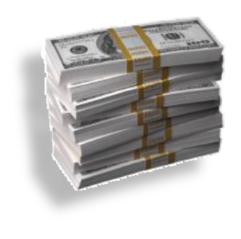 Step 2
Order
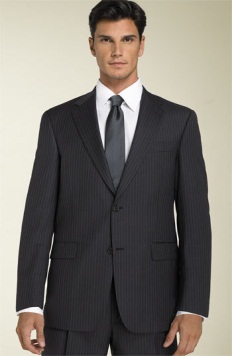 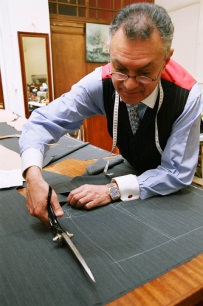 Step 3
Fulfil
35
Business Models & Revenues
From Government Savings
Movement to “e-only” Government
Front desk outsourced for marginalised citizens
Many statistics available demonstrating savings

From Private Sector
Reduction in identity risk
Compliance
Fraud
Reduced costs
Process automation
Error reduction

“New Business”
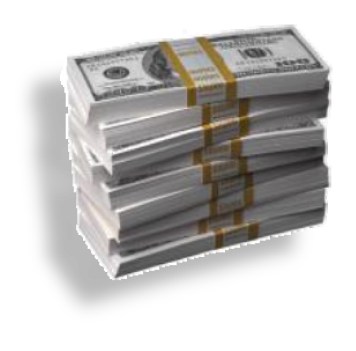 36
Example: Digitisation of Contract Application
Service consisting of a signing and workflow service is used in conjunction with eIDs to digitally process bank loan application
Traditionally this process can take over one month in time to complete and require over 70 sheets of paper.
Real examples have shown savings in excess of €50 per application and each bank may process many thousands of applications per week.
For the case of 10,000 applications per month, the saving to a bank is worth approximately €6 million per year.
37
eID Revenue Flows
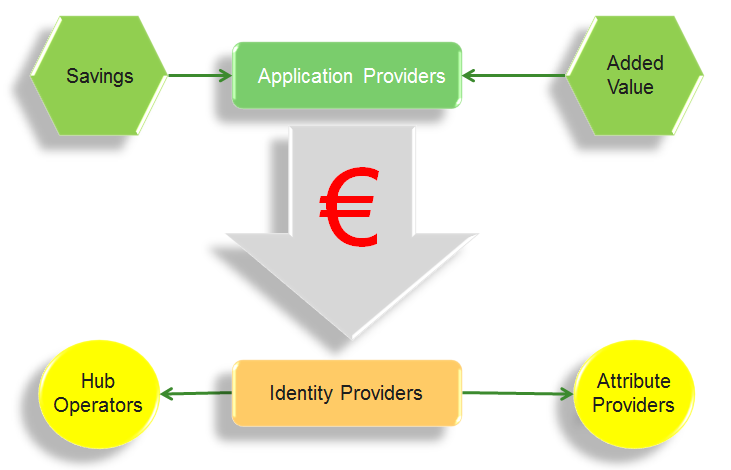 38
Roles for Telcos
Unique place in the market
High penetration of global population and geographies
Interoperable framework experience
Wide scale managed networks and datacentres

White-Labelling of IdP Framework Services
Attribute Providers
Hub Operators
Service Providers
Network Operators
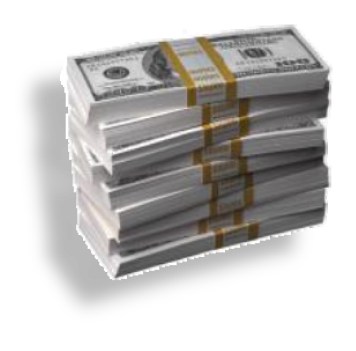 39
Up the Telco Value Chain
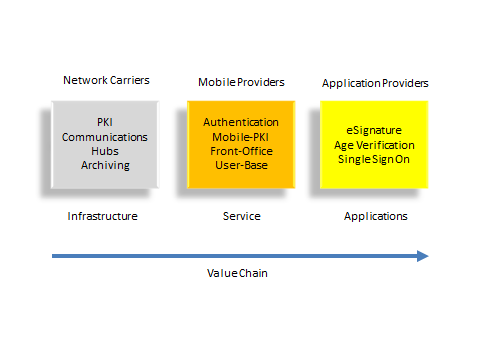 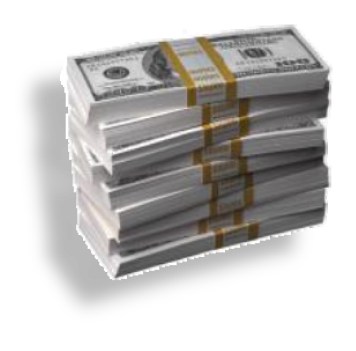 40
White-Labelling of IdP Framework Services
For IdPs, Framework Services will
reduce cost of entry
reduce on-going specialist resources commitments
provide a common governance framework

Managed Services to include
PKI Back-Office (3 Assurance levels)
Front Office
Authentication (multiple methods)
Registration
Insurance Management
Data Management

IdPs will be able to choose which services that they need
41
Managed Services Framework
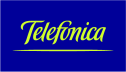 Hubs
PKI Back Office
……..
Registration
Common Governance
Hubs
……..
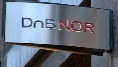 Authentication
Hubs
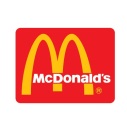 IdPs leveraging own brands and client bases
IdP Managed Services
Reduces resource requirements and investment by new IdPs
42
Common Governance
Technical Interoperability
Assurance Levels for different applications
Protocols, schemas, profiles

Commercial Interoperability
Revenue flows
Liability

Exception Management
Complaint Resolution
Regulatory Compliance
Redress
Recovery
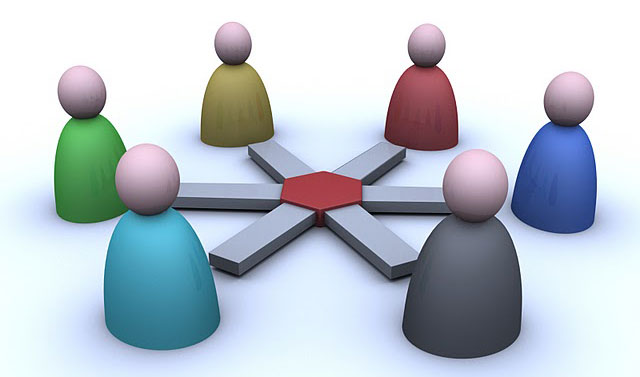 43
Roles for SDOs
Large number of complex interactions
Many cross-border

Essential that those interactions are standardised

Roles and duties need to be clearly understood by all players

Governance needs to be established against clearly defined actions

Much of the environment has yet 
  to be defined
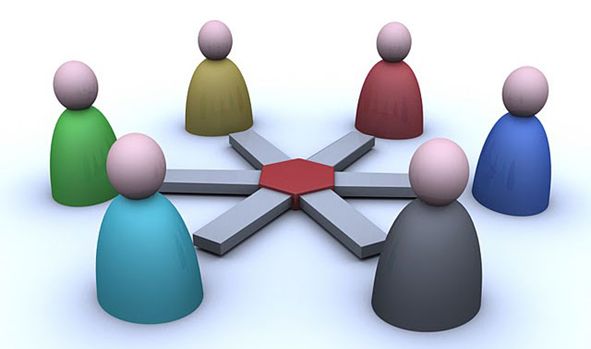 44
Current EU trend towards eIDs
Problems with State issuance of eID credentials
State programs always have long delays
Reluctance to ‘share’ chip space with 3rd parties
Liability
Need to maintain state/citizen separation for privacy

Advantages of private organisations
Agility, innovation and drive
Promotes citizen choice and opt-in
Capability for branding
Multi applications
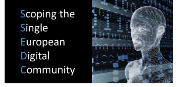 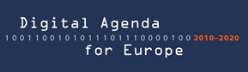 In line with the Digital Agenda for Europe
45
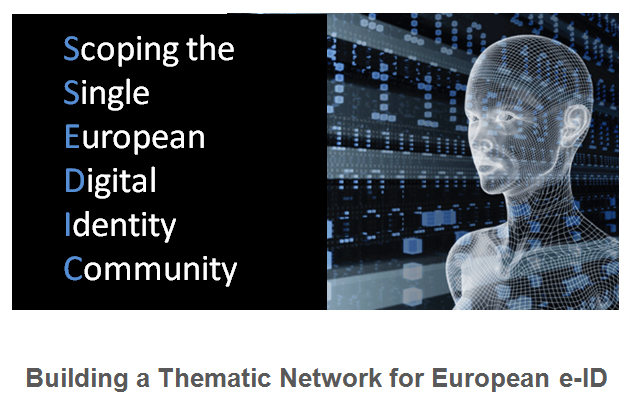 46
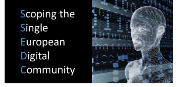 SSEDIC Rational
A secure cyberspace is critical to the heart of our economy and security
Increasing of online fraud, identity theft and misuse of information online
Need to increase the level of trust associated with digital identity
SSEDIC has the mission to contribute to build a strategic vision for Europe in defining rules and guidelines for a single European e-Identity ecosystem


Individuals and organizations must use secure, efficient, easy to use and interoperable identity solutions to access online services with confidence, privacy, choice and innovation
47
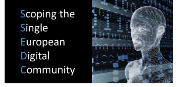 SSEDIC Impact
“Not just a theoretical exercise, but recommending practical steps in each stakeholder sector 
towards a vision of the Single European Digital Identity Community”
48
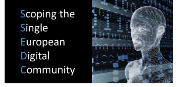 SSEDIC Relevance
Relevance for the EU Digital Agenda
Goal 2: improve ICT standard-setting and interoperability
Goal 3: enhance trust and security

Relevance for Business in general
Interest and motivation of 35 partners (67 experts)
Involvement of “associated” partners (50+)

Alignment with STORK
STORK partners in SSEDIC are: 
     ATOS, A-SIT, T-Systems, BSI, CapGemini, and EEMA.

Connections with other identity related projects: PEPPOL, SPOCS, SEMIRAMIS, TDL ….
49
Summary & Action Needed
Public Private Partnerships are becoming more accepted for National eID deployments and 3rd Generation eID, can open the market for a large scale single federated digital ID community in the near future

There is profit to be made as the market grows with telcos being very well placed to take advantage of the new revenues

Controls  and standards must be in place in order for this new market to flourish. Organisations such as the ITU-T have a duty to provide the standards needed for such a growth and ITU-T needs to be addressing those standards, in coordination with partners urgently.
50
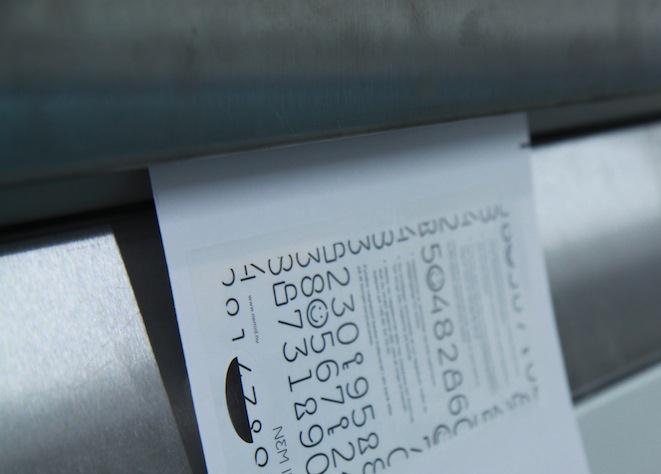 Jon Shamah
Email: jsham@nets.eu
UK Mobile: +44 7813-111290
Thank You
Any questions ?
NETS eSecurity
Haavard Martinsens vei 54, N-0045 OSLO
SSEDIC
http://www.eid-ssedic.eu
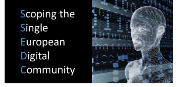 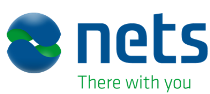 51